The Epistemology of Doubt
Travis M. Dickinson
Introductory Thoughts
I’m not talking about:
Emotional doubt
Volitional doubt 

I am talking about:
Intellectual doubt
Introductory Thoughts
Thesis: Doubt has value.
Doubt has instrumental value since, when handled properly, it leads to knowledge and truth. 

Some people doubt too much.
Some people do not doubt quite enough.
[Speaker Notes: There are a lot of instrumental values that are like this. Exercise, making money, philosophy/apologetics]
What is doubt?
First stab= Doubt involves the pull of what we take to be a defeater for one of our beliefs.

A state of defeat is when a belief is no longer rational to believe. 

A defeater for p is a claim that is, indirectly or directly, contrary to p.
[Speaker Notes: Let’s imagine I’m at the zoo, and I am viewing the zebra exhibit. I see what appears to be a zebra, and on the basis of this experience, I believe that “there’s a zebra before me.” Suppose, while still looking at what I take to be a zebra, I hear from a reliable source that, given a shortage of zebras, the zoo keepers have hired Hollywood makeup artists to disguise some mules to look just like zebras. As a result of hearing this report, I’m no longer sure that I’m looking at a zebra and not a cleverly disguised mule. I’ve now got a defeater for my belief that there is a zebra before me.

S has a defeater for a belief that p iff…
S has good reasons to believe that not p (rebutting).
or
S has good reasons to believe p is unjustified (undercutting).]
What is doubt?
A potential defeater
When S does not yet have good reason to believe the contrary claim.
Evidence matters for defeaters. 
A potential defeater becomes an actual defeater when there are sufficiently good reasons to believe the defeating claims.
[Speaker Notes: Suppose the report about the cleverly disguised mules was completely unreliable (perhaps given by a friend known for spinning tall tales). In this case, we likely would dismiss the report since it seems so farfetched. 

But notice how the situation changes when we have strong evidence for thinking it is true.]
What is doubt?
Doubt is when we feel the force of a potential defeater. 
When we are finding a potential defeater plausible.
[Speaker Notes: Our belief is not yet defeated in a state of doubt, but it is threatened as we feel or sense the potential for defeat. 

We might be considering the evidence for the contrary claim.]
The Nature of Doubt
S doubts that p iff…
S believes that p is true. 
S does not yet believe that q is true, but finds q plausible to some degree. 
S believes that q is a potential defeater.
[Speaker Notes: Steve believes that Scripture is without error. One day, his coworker asserts the idea that there are lots of errors and points out the following passages that all differ in the details. Each of these passages reference the same event, namely, the empty tomb of Jesus and identify the women who witnessed it empty.
Matthew says, “Mary Magdalene and the other Mary came to look at the grave” (Matt. 28:1; all Scripture references NASB).
Mark says, “Mary Magdalene, and Mary the mother of James, and Salome…came to the tomb when the sun had risen” (Mark 16:1–2).
Luke says, “Now they were Mary Magdalene and Joanna and Mary the mother of James; also the other women with them” (Luke 24:10).
John says, “Mary Magdalene came early to the tomb” (John 20:1). 
This catches Steve off guard, since he has never noticed how very different these passages are and begins to find plausible the idea that these passages contradict. He doesn’t yet believe they contradict, but just feels the pull of that idea. But he does believe that if these passages contradict, then his belief that Scripture is inerrant is defeated.]
What is doubt?
Steve believes that Scripture is without error. 
A coworker points out…
“Mary Magdalene and the other Mary came to look at the grave” (Matt. 28:1).
“Mary Magdalene, and Mary the mother of James, and Salome…came to the tomb when the sun had risen” (Mark 16:1–2).
“Now they were Mary Magdalene and Joanna and Mary the mother of James; also the other women with them” (Luke 24:10).
“Mary Magdalene came early to the tomb” (John 20:1).
[Speaker Notes: Steve begins to find plausible the idea that there these passages contradict. 
He does not believe that they contradict.
But he does believe that if they contradict, then his belief that Scripture is without error is defeated.]
What is doubt?
(1) Steve believes that Scripture is without error. 
(2) Steve does not yet believe that these passages contradict, but he’s finding the idea that they do, to some degree, plausible. 
(3) Steve believes that if these passages contradict, then his belief is defeated.
What to do about doubt
Hang on!
I find a few objections to Christianity, to some degree, plausible. 
What?!
A merely plausible claim is not necessarily a fully reasonable claim. 
The only reason that this sounds strange is because we are not used to considering objections.
[Speaker Notes: The first thing to say about how to address a doubt is that we shouldn’t run from it. It may not be an enjoyable experience, but we should see a challenge to our beliefs as an opportunity for greater depth. Rather than avoid our doubt and hope it goes away, I want to suggest that we investigate our doubts. 

I’m 100% confident but I’m not 100% (mathmatically) certain.]
What to do about doubt
It is perfectly rational to maintain belief while one considers a doubt. 




Remember it is just a potential defeater. Why concede until it is an actual defeater?
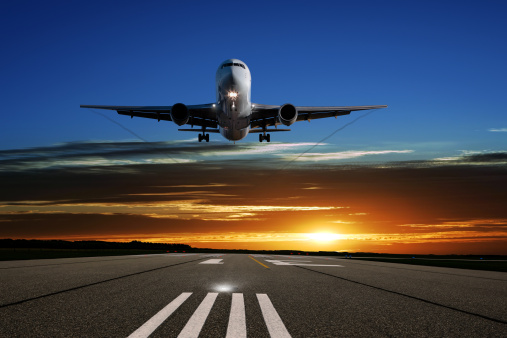 [Speaker Notes: I fly on airplanes regularly. If I’m honest, I don’t really know how a craft made of mostly metal and weighing about a million pounds (if it is a 747) can lift off the ground and literally cruise through the sky six miles above the earth. It’s almost absurd, if you really stop to think what happens when we fly. You and I could be sitting in the airport struggling to know how this phenomenon is possible. But here’s the thing. When my seat section is called, I’m getting on the airplane. Wouldn’t you? I think we would because we know enough about airplanes and air travel to know that it is a very safe and reliable form of transportation despite the fact that we have some doubts. We could even be cruising at 30,000 feet, entrusting our very lives to the airplane, and continue to struggle with these questions.]
What to do about doubt
“Doubt your doubts”
Evaluate the epistemic status of the contrary claims. 
Two ways to doubt your doubts:
Ask: So what?
Ask: Is the claim reasonable?
What to do about doubt
So what?
If it is true and reasonable, is it an genuine defeater? Or is it consistent? 
When S doubts, S believes that q is a potential defeater (#3 from account). 
But is q really a potential defeater?
Do differences in the resurrection accounts entail that there are contradictions?
What to do about doubt
“Mary Magdalene and the other Mary came to look at the grave” (Matt. 28:1).
“Mary Magdalene, and Mary the mother of James, and Salome…came to the tomb when the sun had risen” (Mark 16:1–2).
“Now they were Mary Magdalene and Joanna and Mary the mother of James; also the other women with them” (Luke 24:10).
“Mary Magdalene came early to the tomb” (John 20:1).
[Speaker Notes: When we ask, “So what?” we see that the mere fact that there are differences can be accounted for rationally. It can be true, and the belief that Scripture is without error still stands. This, it seems to me, should help address Steve’s doubt.]
What to do about doubt
Is the claim reasonable?
When S doubts, S finds q plausible to some degree (#2 from account). 
A crazy claim can strike us as plausible.
But is it reasonable?
[Speaker Notes: For example, say that we hear a news report of the discovery of an ancient Palestinian ossuary that bears the name “Jesus, son of Joseph.” The claim is made that they have discovered the bodily remains of Jesus Christ. Is this a problem if it is true? You bet it is! It has been Christian orthodoxy from the beginning that Jesus rose bodily from the dead. If His bodily remains are found, then clearly this central claim is defeated. 

But now we need evidence, because this tune has played before (usually around Easter time on public television), and let’s just say it has not always been a hit. If the ossuary dates early and looks to be authentic, then it would of course be a genuine problem for Christian faith. If it turns out that there are compelling reasons to think the inscription is a modern forgery, then the problem is dissolved. But notice it is the evidence that matters here.]
What to do about doubt
Isn’t this risky?
No more risky than ignoring doubt. 
I believe more people walk away from ignoring their doubts, especially when crises hit. 
If done properly, we will end up with a more rational view. 
Take this process slowly and do it in community.
Conclusion
Christians stand in a long and rich tradition of considering the hardest objections and offering thoughtful responses.
How are we doing today?

Christianity has the resources to address our deepest and most difficult questions.  
In order to get to these answers, we have to appreciate the hard questions.
Conclusion
If Christianity can address our hardest questions, we come out with a deeper more abiding faith.
Conclusion
“The Benefit of the Doubt blog”
www.travisdickinson.com

@travdickinson